Focus question:
How is textual authority affected by choice of medium, as well as individual composers and responders?
© NSW Department of Education, 2017
What is authority?
Authority is used and implied in the English syllabus in two different senses: authority over a text (‘author intent’) and the authority of the text. The first sense, authority over a text, refers to who controls meaning in its composition and responses to it. However, authority is different from traditional notions of authorship or ‘the author’. It needs to take into account that many texts are collaborative efforts with contributions of teams of people who influence the final product – the writers, editors, illustrators, researchers, musicians, producers, curators, technicians and publishers - whose ideas and technical needs shape the work. A further level of authority resides with the institution that commissions and accredits the text, often shaping the message to its institutional requirements. The digital world allows for distributed authority through the joint construction of knowledge and opinion,for example Wikipedia, trending on Twitter, Likes in Facebook and the number of views on Youtube.
http://www.englishtextualconcepts.nsw.edu.au/content/authority
[Speaker Notes: Refresh the concept of authority with students using the English Textual Concepts statements.]
What is authority?
Authority also needs to acknowledge the role of the responder who brings his or her own ideas and experiences to bear on its meaning and who may accept or reject premises of the text. In this way, authority is always in a state of negotiation between composer(s) and responders.
In its second sense, authority of a text, it refers to how trustworthy the text appears to be, to what extent it can be taken as an authority on its subject matter. The authority of a text is often determined by its appropriate style, its reference to accepted experts and its context of publication.

http://www.englishtextualconcepts.nsw.edu.au/content/authority
Why is it important?
Understanding how authority operates leads us to become constructive and critical thinkers in the ways we make meaning in and through texts. Authority begins with the authority of the classroom where texts are explored and negotiated according to a set of expectations, conventions and processes. Accepting that authority does not wholly reside with an author figure invites responders to investigate the many personal, cultural, institutional and technical influences that shape meaning, so providing avenues through which meaning may be questioned and made with some accuracy. Knowing how to test the authority of a text and the reliability of its content enables responders to make judgements about its validity and truth.
http://www.englishtextualconcepts.nsw.edu.au/content/authority
List the names, job titles and a short description, of those involved in making the podcasts and website. Next to each entry describe the type of influence they have over the text. From your perspective, number the relative importance of each role.
Sense 1:
 Authority over the text
Who has authorship of the text?
How important is collaboration in podcast and website construction?
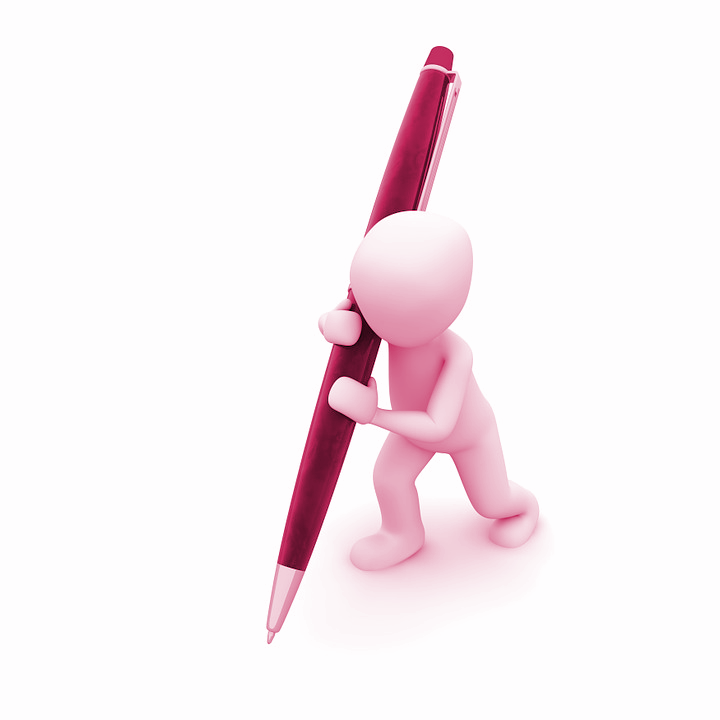 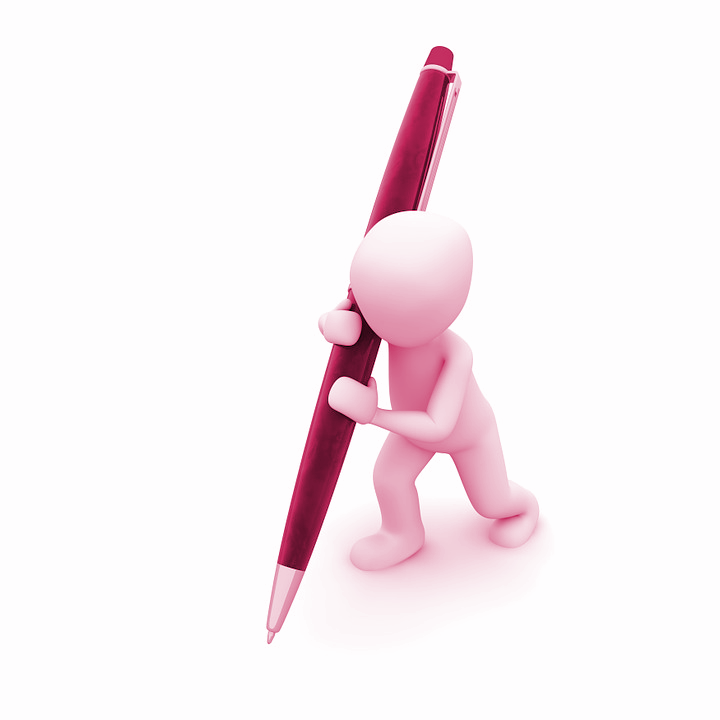 How do we as responders have authority over this text?
My interpretation of meaning:
My ideas and experience:
Premise in the text:
‘My dad got a speeding ticket when he wasn’t speeding. He fought it and got off.’
I agree they should look into the case again and he might be innocent
Sometimes the justice system makes mistakes
[Speaker Notes: Students create their own equations regarding the premises perceived in a given episode.]
Sense 2:
 Authority of the text
Thumbs up/ Thumbs down
As we read through the list of features of the podcast/website on the following slide, put your thumbs up or down to indicate whether you think it enhances the authority of the text or diminishes it.
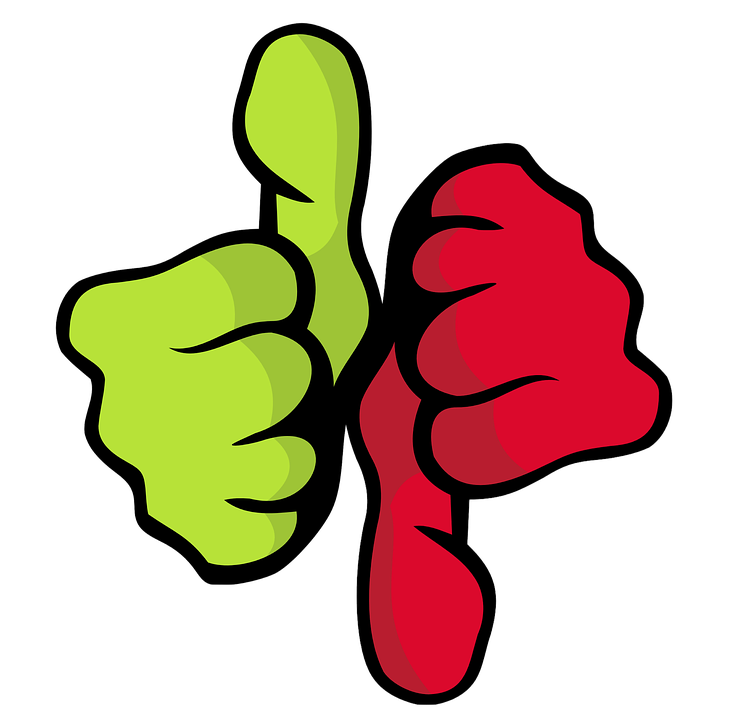 Can we trust this text?
To what extent do you think it is an authority on its subject matter?
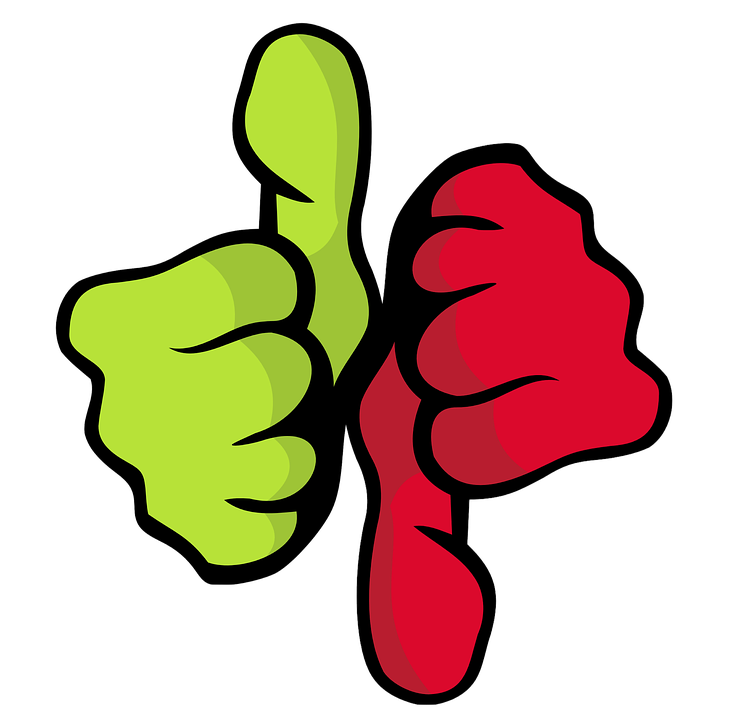 Reference to production team members
Opening music
Advertising 
Citing documents/evidence
Speaking directly with the convicted
Use of dates
Links to mother company
Bio information on team
Statistics on followers
Links to current case information
Opinions of host
Introductions to speakers
Disqualifiers of authority
Asking rhetorical questions
Interviewing experts
Retracing/ testing steps of testimony
Copies of legal documents to view
Reference to awards won
Links to other successful podcasts
Architectural plans
Handwritten texts
Legal jargon
Conversational tone
Controlling of the release of information across episodes
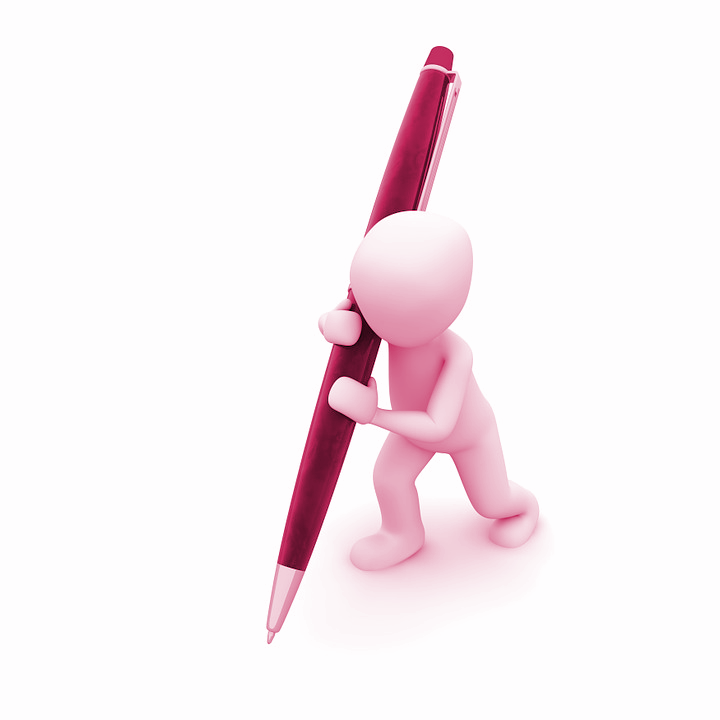 Episode analysis
Re-listen to the episode you have been assigned
Look at the website material linked to this episode
Take notes on the ways the podcast asserts authority
Think about the the things which might influence the ways you create the meaning of this episode
Make a one slide summary of the information you have gathered for sharing with the class
[Speaker Notes: Assign pairs of students an episode to analyse in relation to the authority of the text. Then collate information across the class to discuss elements of authority and the validity of the text. Pose the question: does the perception of authority link to the success of the program?]
Episode: Insert number and title
Summary of episode:
Authority over the text:
Composers:







Responders:
Authority of text:
 (include types and examples/quotes)
[Speaker Notes: Scaffold for student response]
Focus question:
How is textual authority affected by choice of medium, as well as individual composers and responders?
Write your response to the focus question reflecting on what you             have learned through the activities and your research.